Jordan RiverDistribution PlanPublic Meeting
Utah Division of Water Rights
December 3, 2019
Jordan River Distribution Plan Issues
Concerns from Lower Jordan River water users regarding changes on Utah Lake water rights
Upper Jordan River direct flow distribution
Concerns that Utah Lake water be used efficiently
Conveyance losses
Recent requests for environmental flows on the Jordan River
Utah Lake + Jordan River + tributaries is a single system
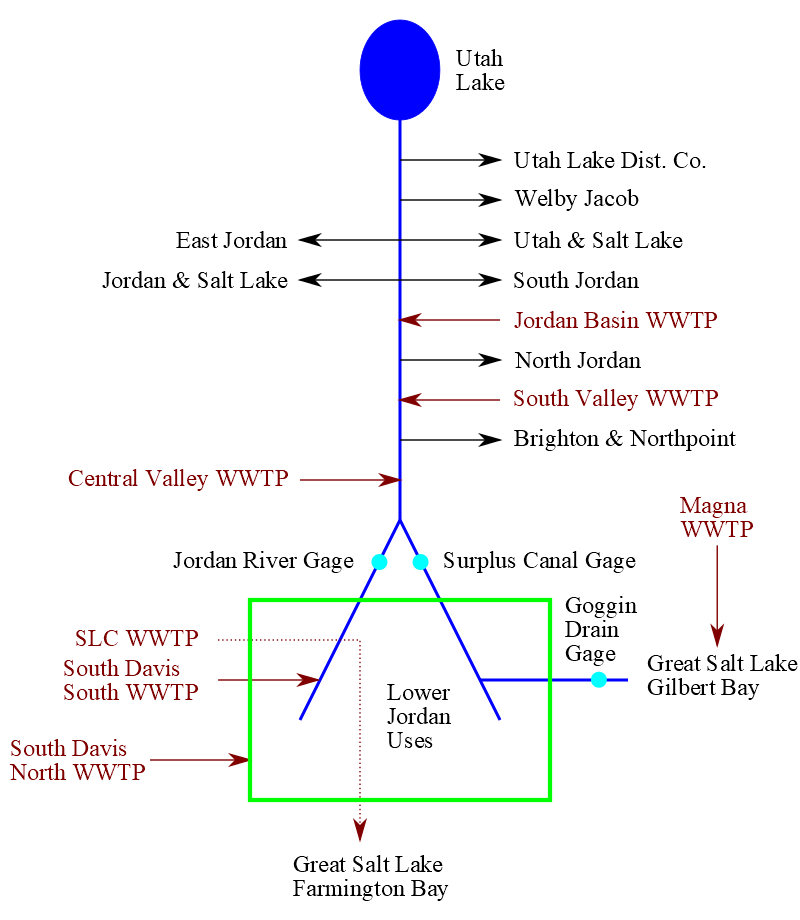 Jordan River
Snow Decree (1967)
Utah Lake Plan (1992)
Jordan River Plan
Urbanization and Increased Surface Water Outflow
Increased runoff -> fields to hardscape
Increased municipal underground use
Reduced depletion -> irrigation to municipal use
Increased imports
Urbanization and Decreased Surface Water Outflow
Development in non-tributary areas e.g. Cedar Valley
Development of non-irrigated lands e.g. western SLV
Increased underground use
New surface water development
Sewage effluent reuse
Jordan River Uses (Outflows)
Jordan River Sources (Inflows)
Salt Lake Valley/Jordan River Sewage Effluent
Utah Lake Deliveries to SLV
Utah Lake Contribution to Jordan River
Managing “Return Flows” to River
Pressurized System
Regulating Ponds
Turn Schedule
Deliver to laterals based on actual acreage
Better define conveyances losses
Conveyance Losses
Conveyance losses in canals longer than a mile in length are to be determined as part of the general adjudication
1985 USGS Study looked at conveyance losses
Conveyance losses consist of
Seepage
Evaporation
Conveyance losses do not include water that returns to the river
Utah Lake Water Right Acreage
Road Map Forward
90 day comment period (March 2, 2020)
Public meeting to propose a Jordan River Distribution Plan
Address conveyance losses in an upcoming addendum
Other basin-wide considerations